Презентация для детей второй группы раннего возраста «Узнай  сказку»
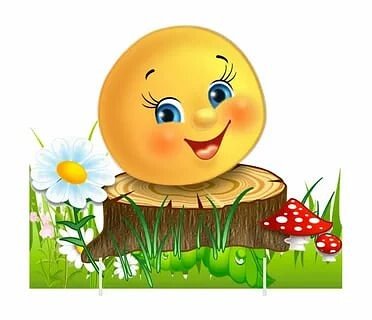 Воспитатель: Васильева Е.Б.
Цель: закрепление  названий и персонажей знакомых детям сказок .
Задачи:
закреплять умения детей отгадывать загадки по содержанию знакомых сказок;
развивать познавательную и речевую активность, расширять словарный запас;
воспитывать любовь к русскому народному творчеству.
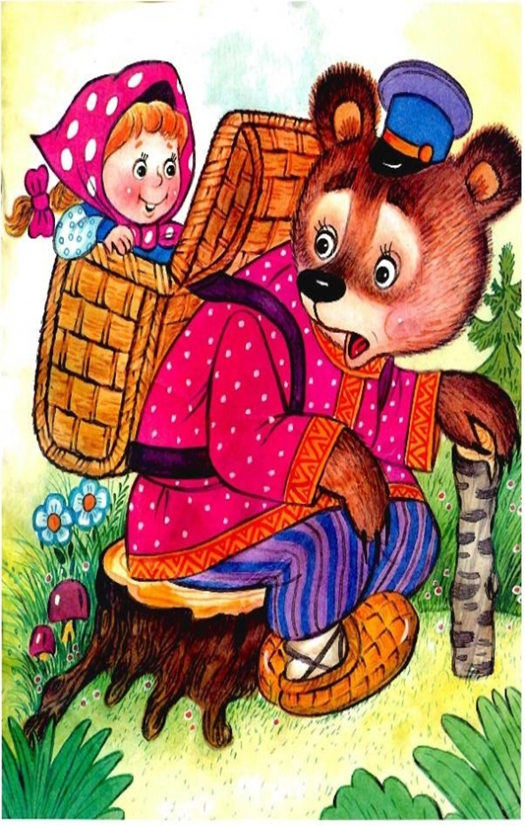 Сидит в корзине девочкаУ мишки за спиной. 
Он, сам того не ведая, Несет ее домой. 
Ну, отгадал загадку? Тогда скорей ответь! Названье этой сказки
Не лежалось на окошке-
покатился по дорожке.
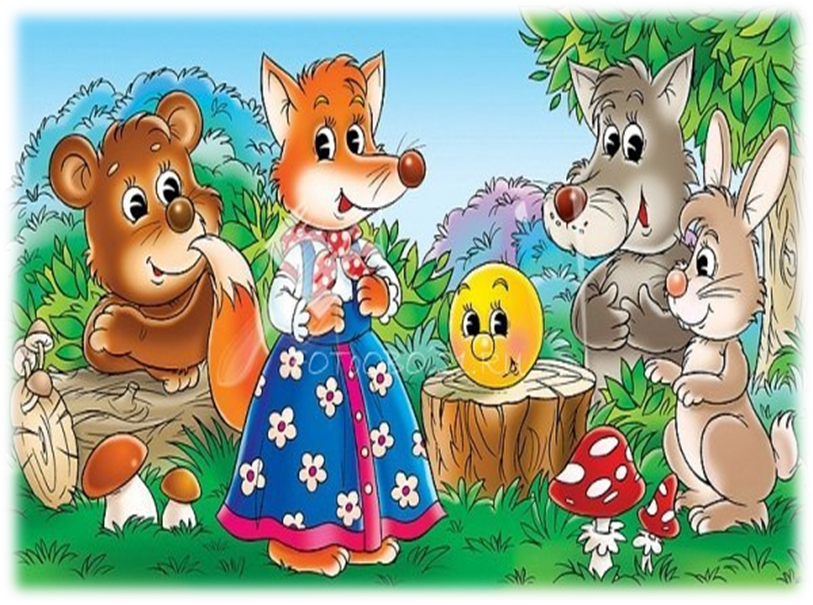 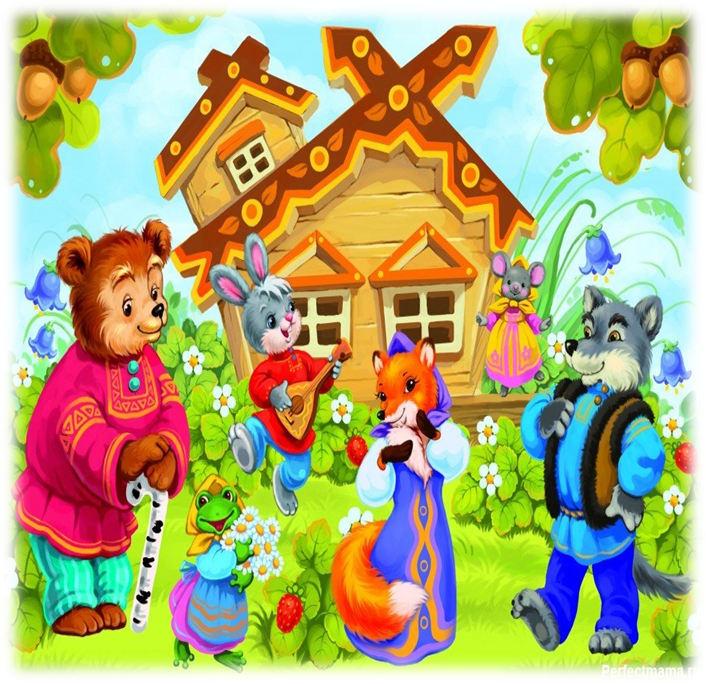 Мышка дом себе нашла.
Мышка добрая была:в доме том, в конце концов,стало множество жильцов!
Вырастил однажды дед
Этот овощ на обед,
А потом его тащил
Вместе с бабкой что есть сил…
Не нужна подсказка,
Дети знают сказку
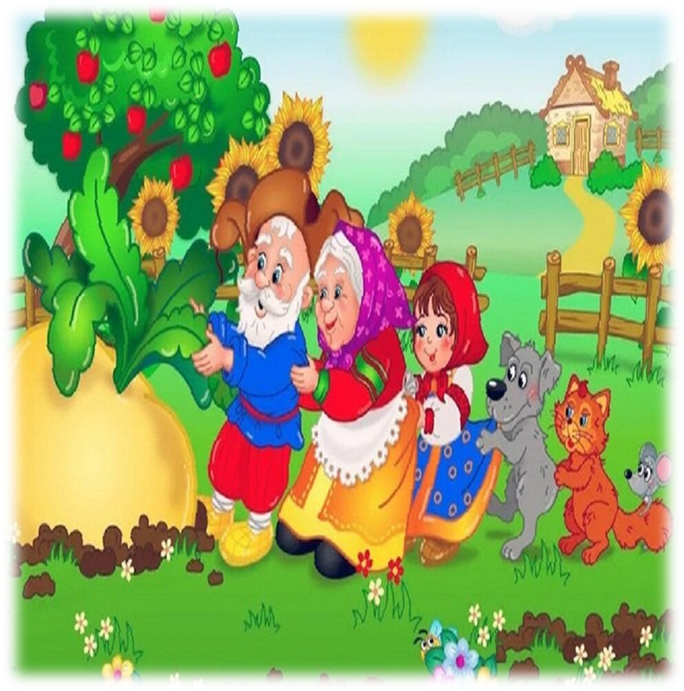 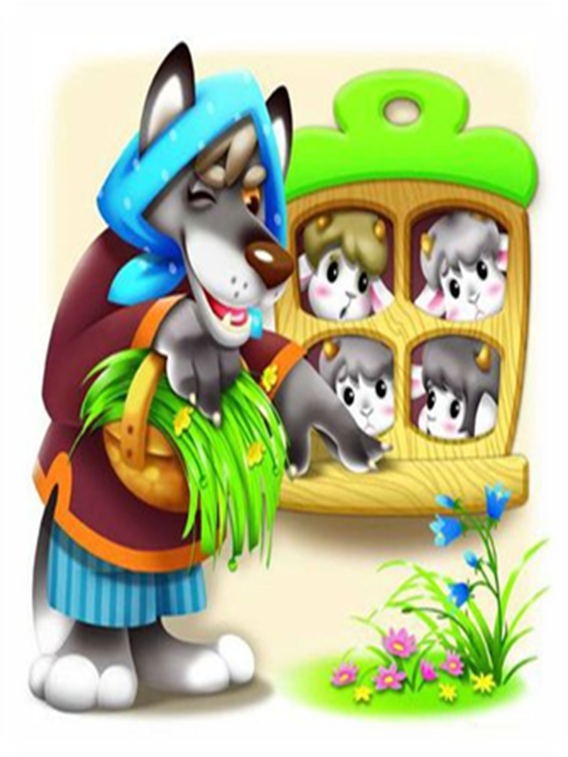 Ждали маму с молоком,
А пустили волка в дом.
Кто же были эти 
Маленькие дети?
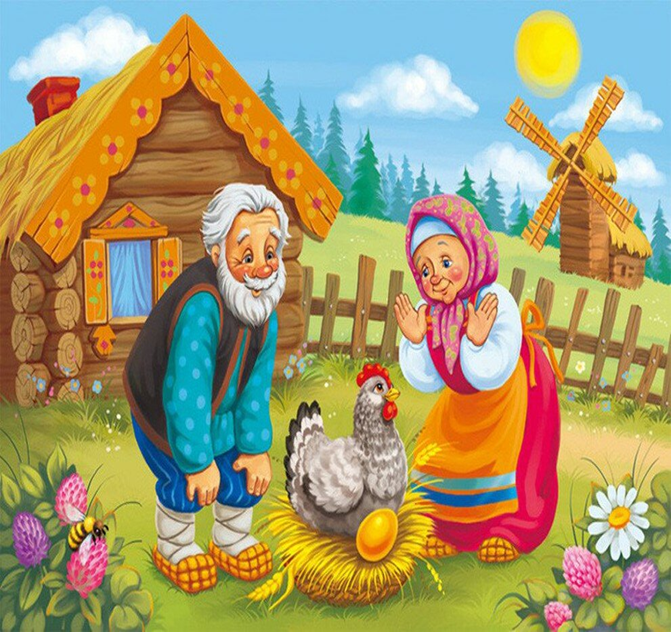 Яйцо курочка снесла,
Радость бабе принесла.
Баба била — не разбила,
Дед пытался — не разбил.
Оказалось, не простое,
Всем на диво, золотое.
Отгадайте сказку эту,
Мне скажите по секрету.